Тренажер по теме «Фонетика».
Русский язык, 2 класс
Н. Н. Покровкова
г. Гагарин 
2015 г.
Продолжи предложение: «Фонетика -  это раздел науки о языке, которая изучает  ...  »
Подумай…
Молодец!
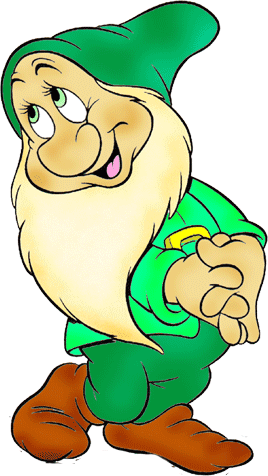 звуки речи
состав слова
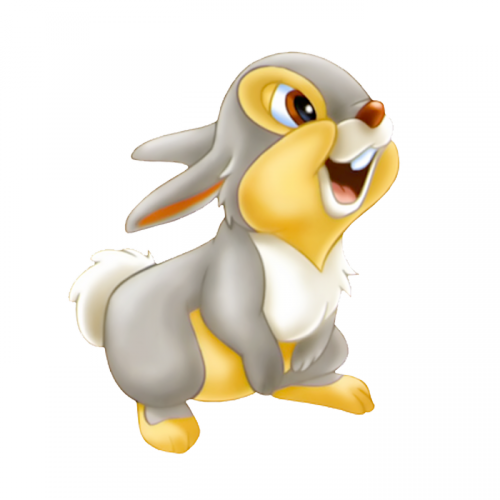 части речи
Укажи группу с гласными звуками
Подумай…
Молодец!
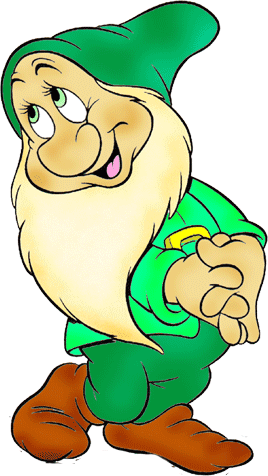 а, о, у, ы, е, и
а, о, у, ы, и, э
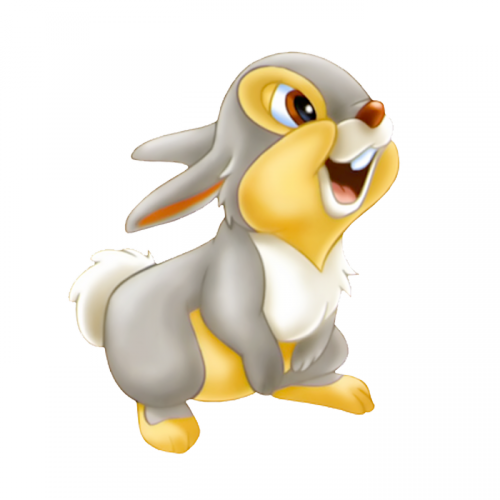 э, я, е, ё, ю
Сколько гласных звуков
 в русском языке?
Подумай…
Молодец!
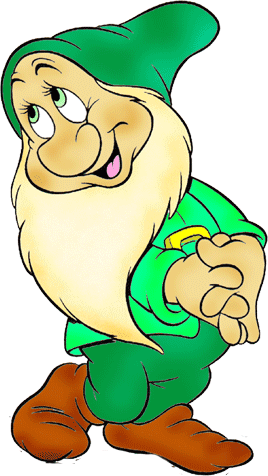 5
6
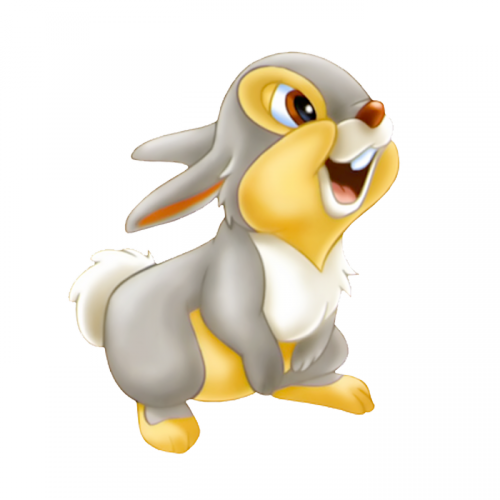 10
Сколько звуков в слове ёлочка?
Подумай…
Молодец!
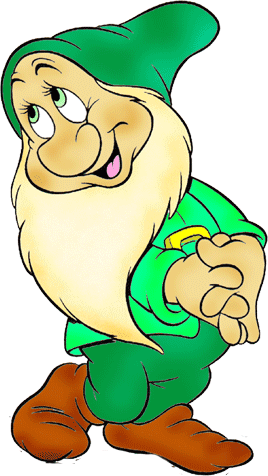 5
6
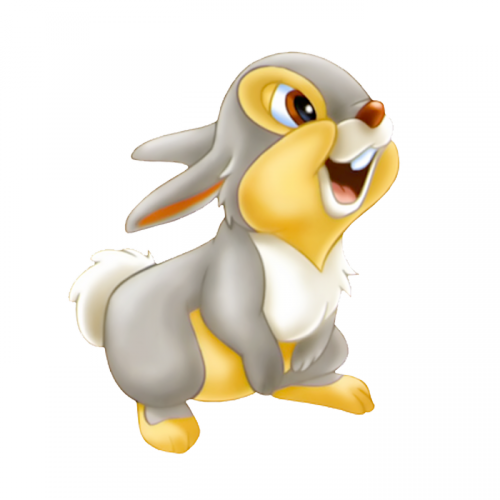 7
Сколько звуков в слове деревья?
Подумай…
Молодец!
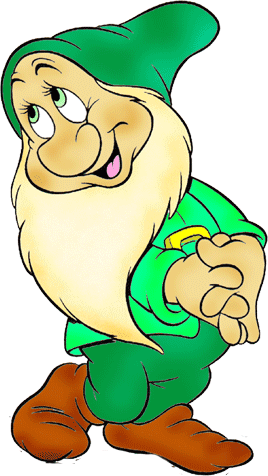 6
7
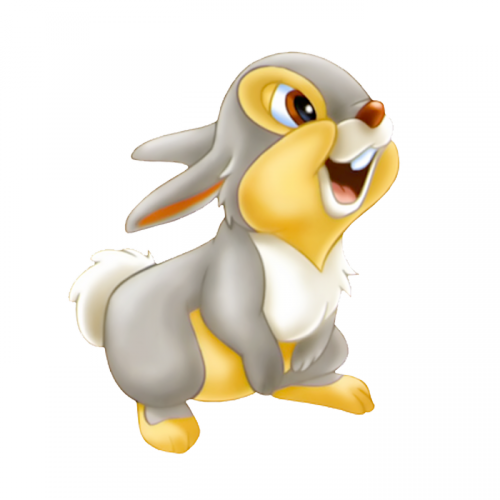 8
Когда буквы е, ё, ю, я обозначают
 2 звука?
Подумай…
Молодец!
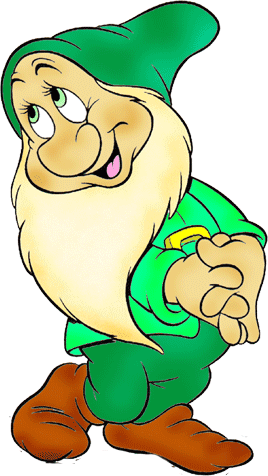 всегда
после гласного
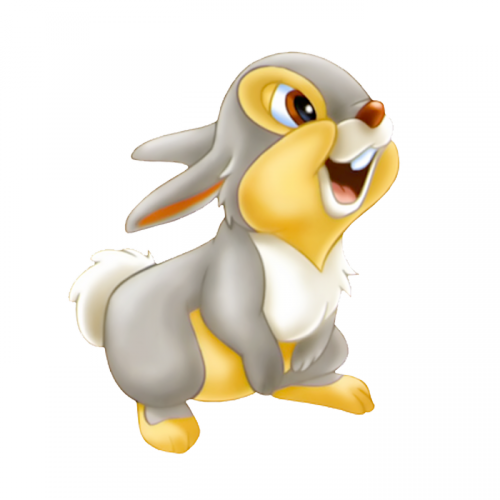 после согласного
Когда буквы е, ё, ю, я обозначают
 1 звук?
Подумай…
Молодец!
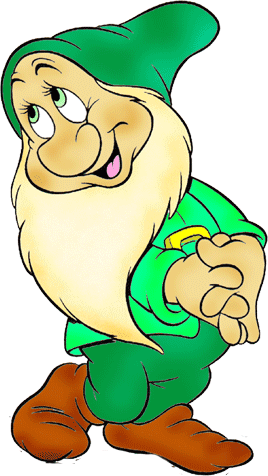 всегда
после гласного
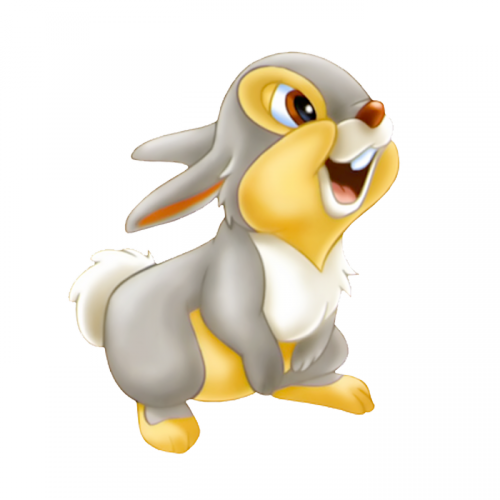 после согласного
В каком слове все согласные звуки мягкие?
Подумай…
Молодец!
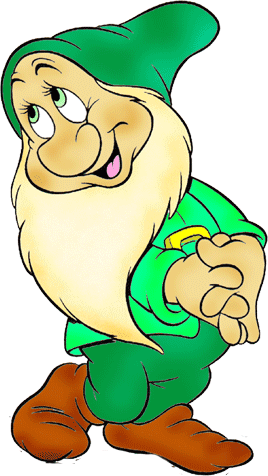 осень
зима
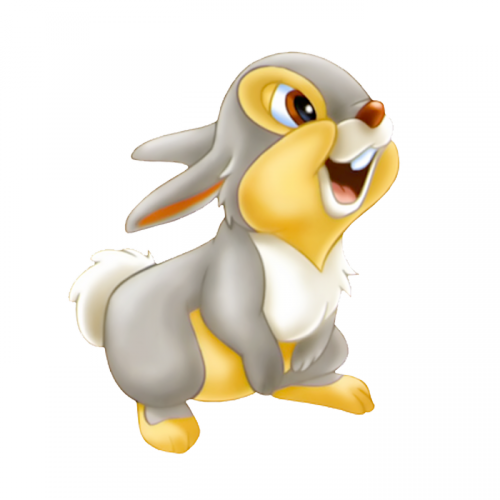 весна
В каком слове все согласные звуки твёрдые?
Подумай…
Молодец!
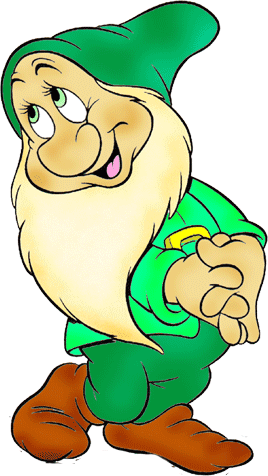 Москва
Смоленск
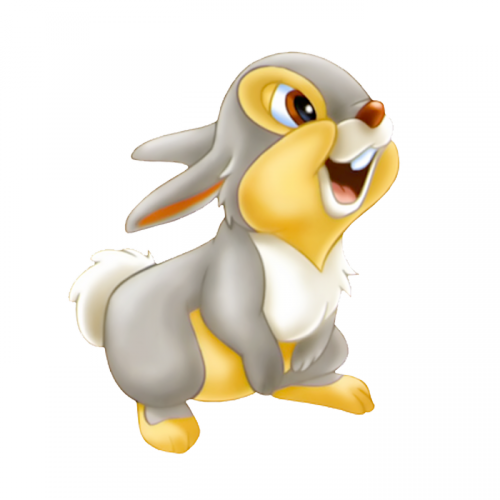 Камчатка
В каком слове не все согласные звуки твёрдые?
Подумай…
Молодец!
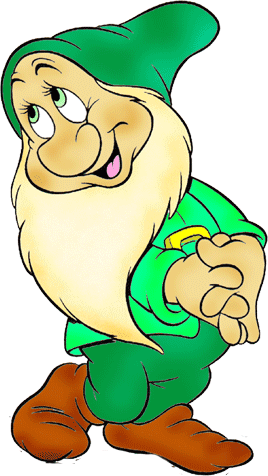 пятница
суббота
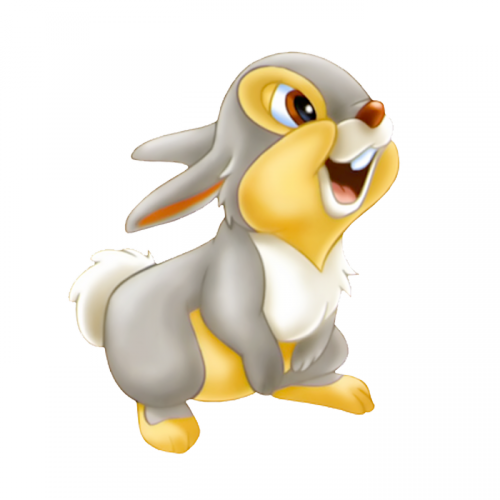 завтра
Какому звуку подходит характеристика:
 согласный, глухой непарный, мягкий парный?
Подумай…
Молодец!
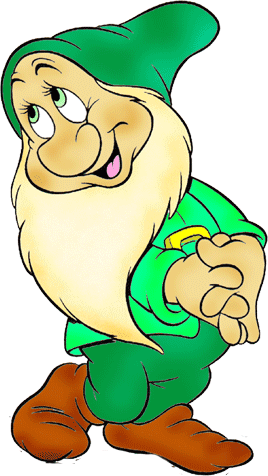 [х']
[ч']
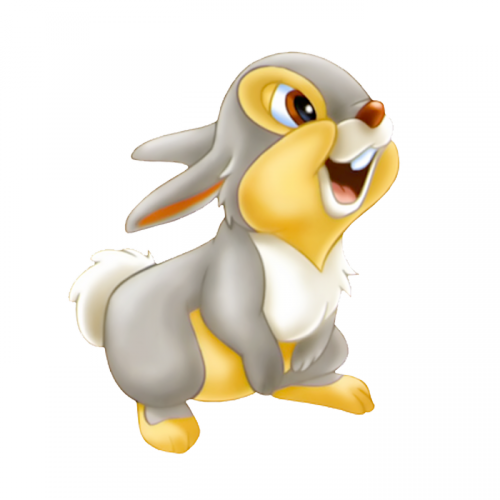 [ф']
Какому звуку подходит характеристика: 
согласный, звонкий непарный, мягкий непарный
Подумай…
Молодец!
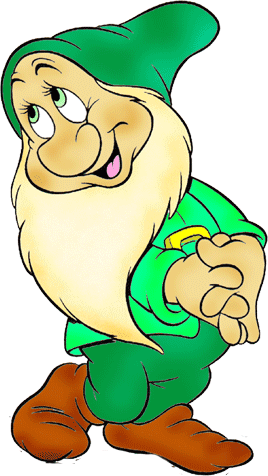 [й']
[л']
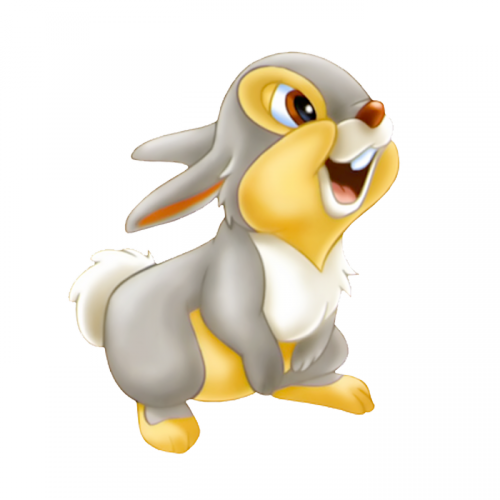 [р']
В каком слове все согласные глухие?
Подумай…
Молодец!
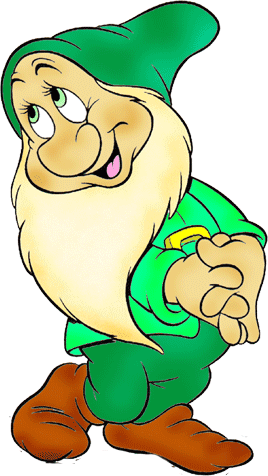 куртка
кофта
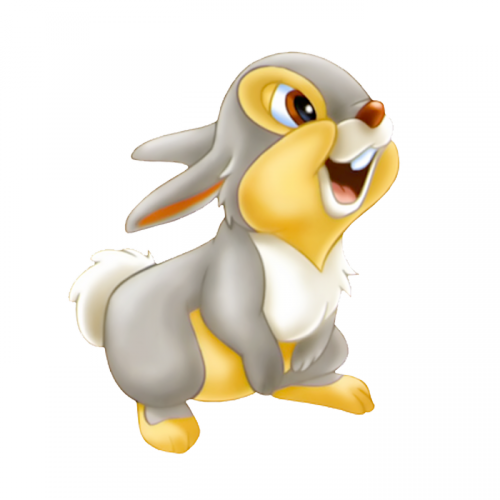 свитер
В каком слове все согласные звонкие?
Подумай…
Молодец!
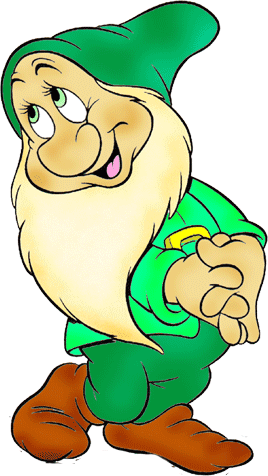 небо
солнце
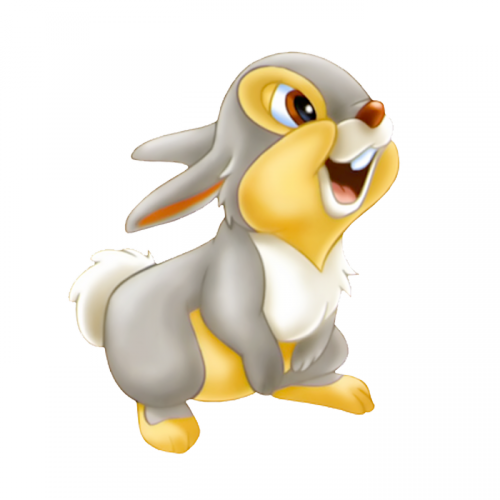 облака
В каком слове не надо писать 
букву Б?
Подумай…
Молодец!
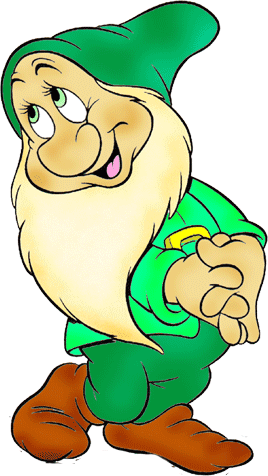 сугро...
кло..
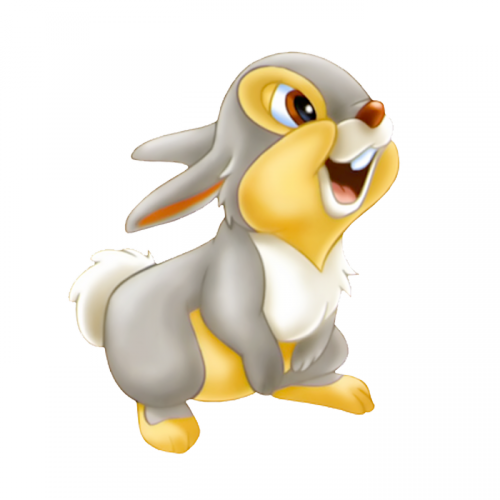 гер…
В каком слове  надо 
писать букву Б?
Подумай…
Молодец!
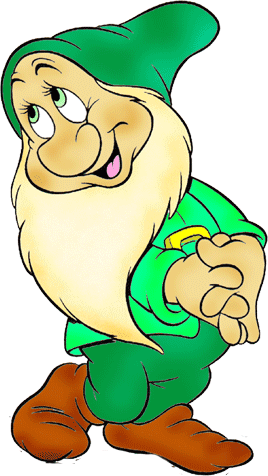 кно...ка
про...ка
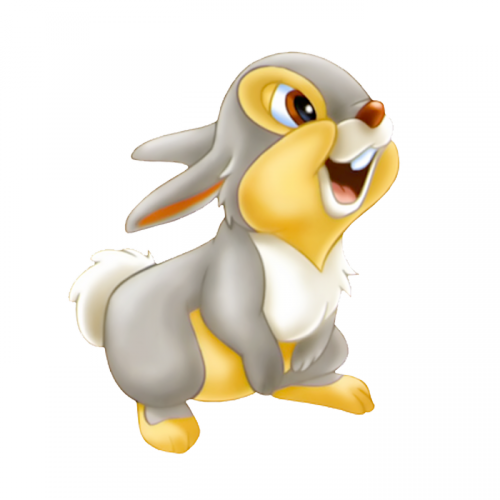 ша…ка
В каком слове надо писать
 букву З?
Подумай…
Молодец!
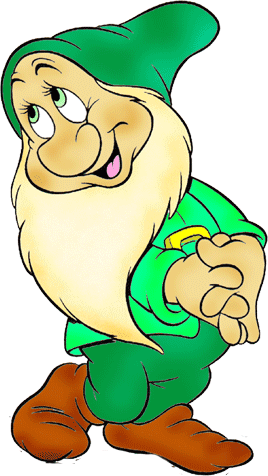 воло...
голо...
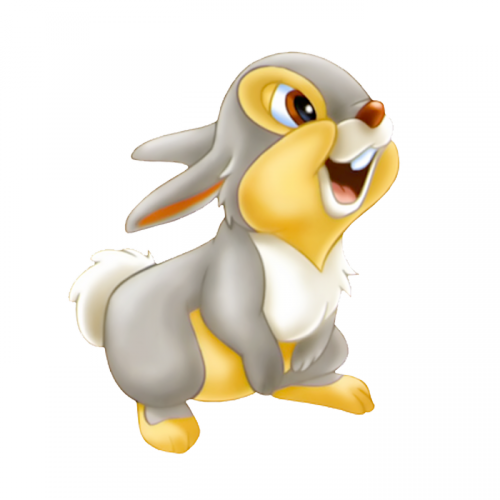 тормо...
В каком слове надо писать 
букву Ж?
Подумай…
Молодец!
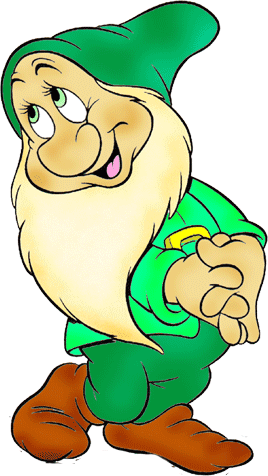 кро...ки
ло...ки
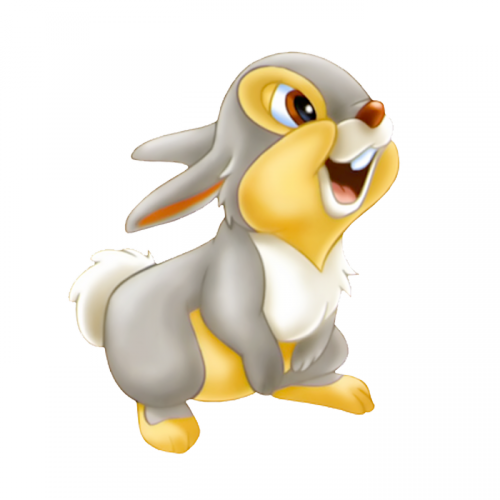 бро...ки
Спасибо 
за работу!
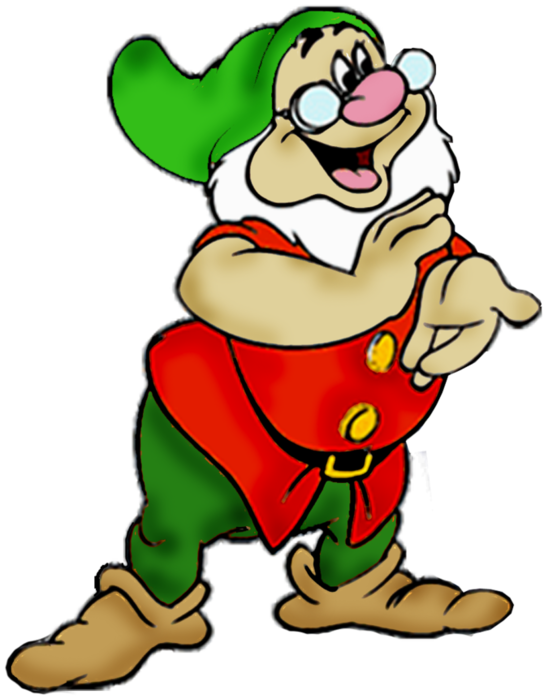 Источники:
Фон
Гном
Гном
Гном на слайде 20
Зайчик
Задания